Rapid warming is changing the global climate
0
The scientific debate about global warming is over—cause of warming is still debated
Global temperature has risen
0.8°C in the last 100 years
0.6°C of that increase occurred in the last three decades
2 to 4.5°C increases are likely by the end of the 21st century
Global warming most evident in arctic
Shrinking sea ice
Thinning ice sheets
Melting permafrost
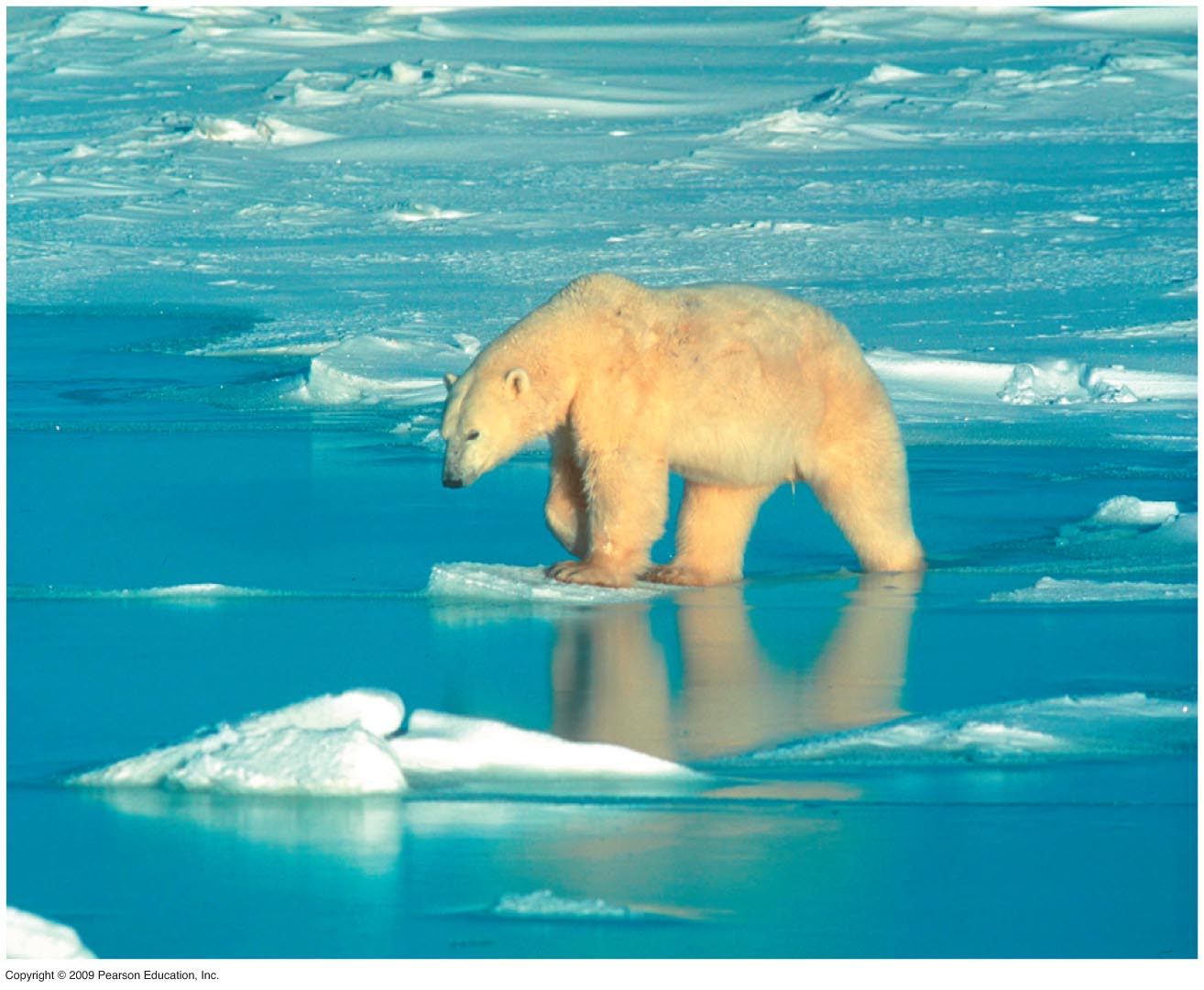 [Speaker Notes: Student Misconceptions and Concerns
1. The importance of biodiversity may not be obvious to many students. Yet, as this chapter notes, biodiversity is inherently valuable on many levels. Consider challenging your class to explain why biodiversity matters, as an introduction to the subject.
2. Frustration can overwhelm students who are alarmed by the many problems addressed in this chapter. One way to address this is to provide meaningful ways for students to respond to this information (for example, changes in personal choices and voting). Several related websites are noted in the Teaching Tips below.
3. Students often confuse the causes and consequences of global warming and the destruction of the ozone layer. Instructors should take care to distinguish between these two global problems.

Teaching Tips
1. Many students do not realize that greenhouses get very warm when exposed to strong sunlight. (Most of them have probably never even been inside a greenhouse.) However, most students understand that a closed car gets warmer when sitting in the sun (thus the need for the various windshield sun reflectors). The glass in the car functions just like the glass in a greenhouse.
2. Additional details on the greenhouse effect can be found at the following websites. NASA’s Global Change Master Directory: http://gcmd.nasa.gov/Resources/pointers/glob_warm.html
NASA: www.giss.nasa.gov/edu/gwdebate/
The National Academy of Sciences: http://dels.nas.edu/globalchange/
The National Climatic Data Center: www.ncdc.noaa.gov/oa/climate/globalwarming.html
The Australian Greenhouse Office: www.greenhouse.gov.au
3. In 2007, former U.S. Vice President Al Gore and the Intergovernmental Panel on Climate Change (IPCC) received the Nobel Peace Prize “for their efforts to build up and disseminate greater knowledge about man-made climate change, and to lay the foundations for the measures that are needed to counteract such change.” The full statement of the Nobel Prize committee can be found at http://nobelprize.org/nobel_prizes/peace/laureates/2007/.]
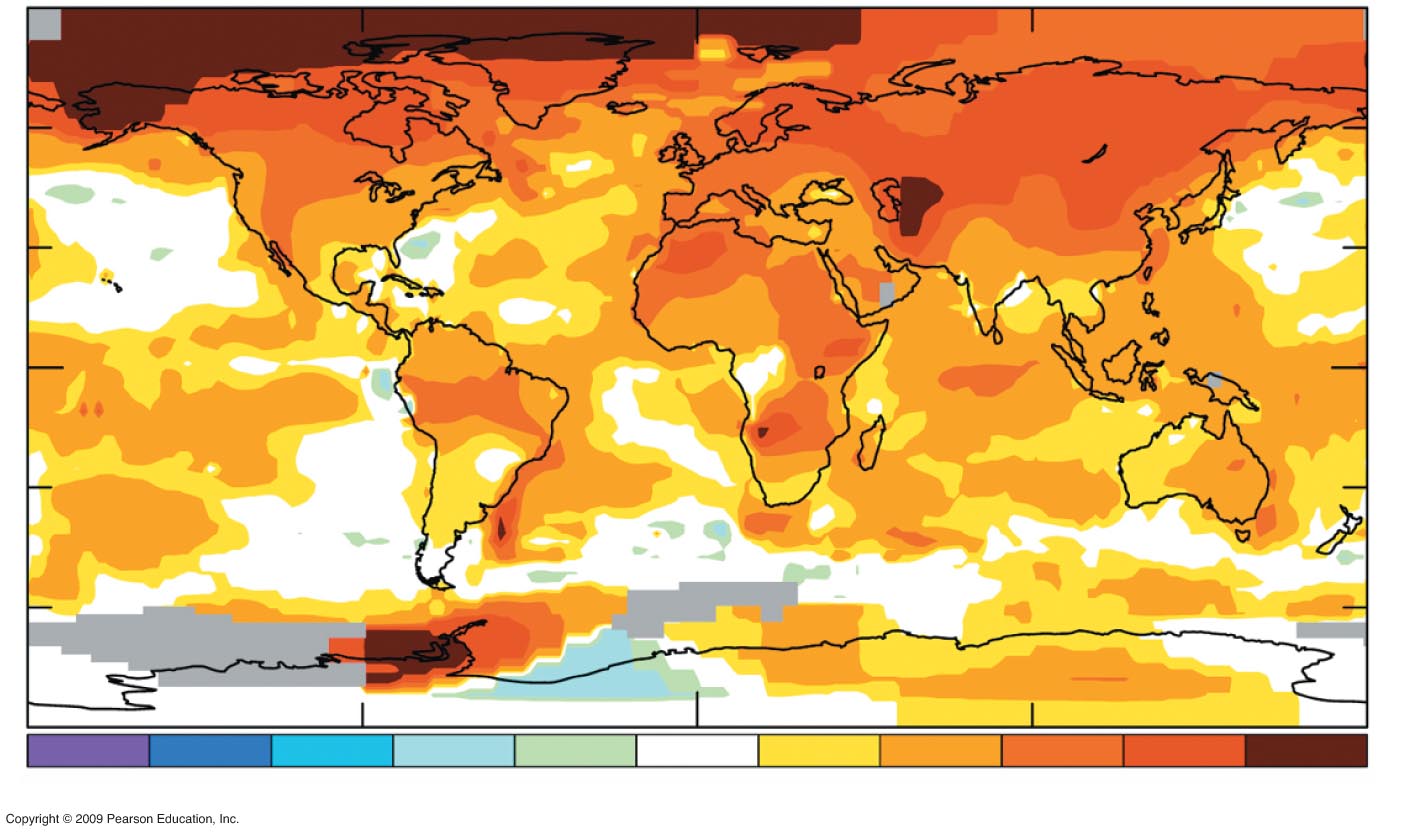 –1.6
–.8
–.4
1.2
–2
–1.2
–.2
.2
.8
1.6
2.1
.4
[Speaker Notes: Figure 38.5A 2000–2005 temperature deviations relative to 1951–1980 (ºC).]
Grinnell Glacier: Glacier National Park Montana
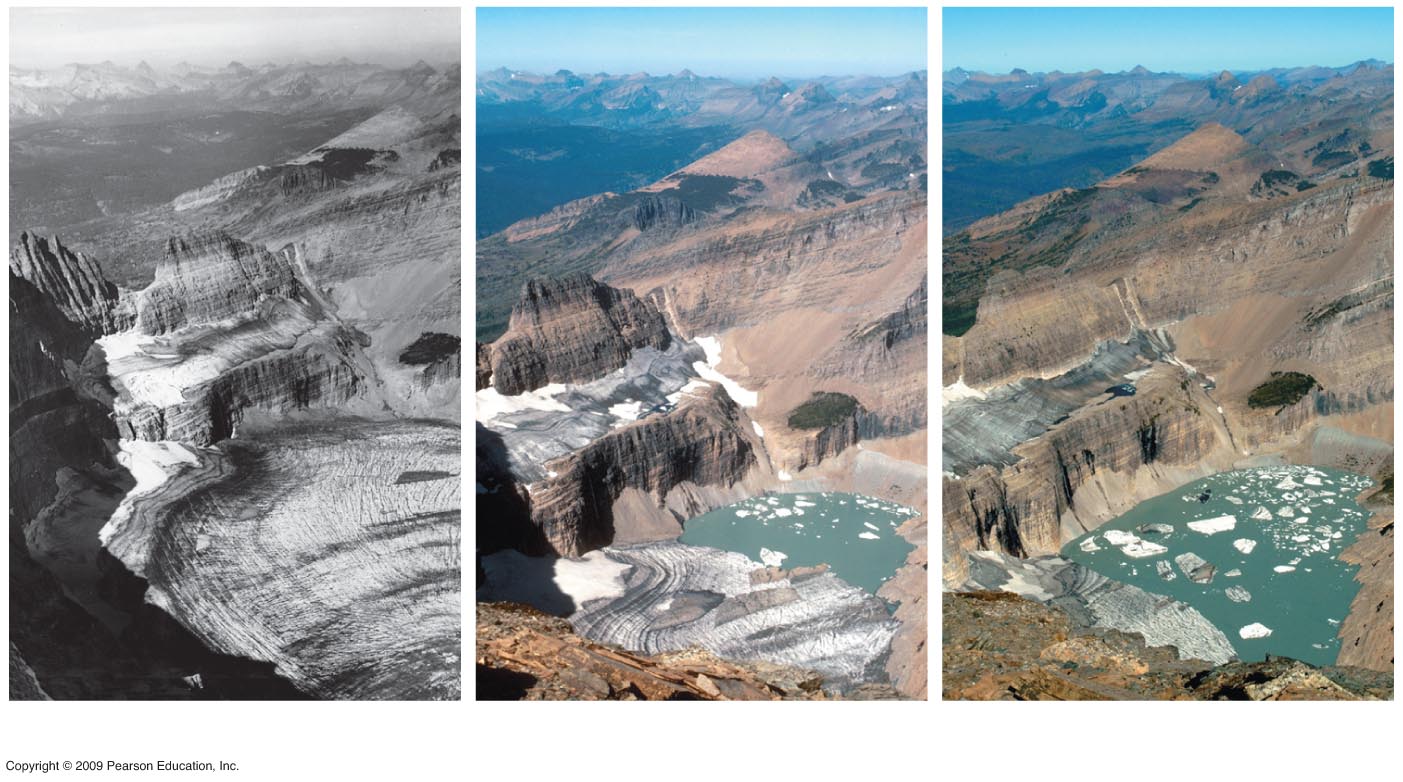 1981
1938
2005
[Speaker Notes: Figure 38.5B Grinell Glacier in Glacier National Park, 1938 (left), 1981 (center), and 2005 (right).]
0
Human activities are responsible for rising concentrations of greenhouse gases
Atmospheric CO2 did not exceed 300 ppm for 650,000 years

Atmospheric CO2 is approximately 385 ppm today

High levels of methane and nitrous oxide also trap heat
[Speaker Notes: Student Misconceptions and Concerns
1. The importance of biodiversity may not be obvious to many students. Yet, as this chapter notes, biodiversity is inherently valuable on many levels. Consider challenging your class to explain why biodiversity matters, as an introduction to the subject.
2. Frustration can overwhelm students who are alarmed by the many problems addressed in this chapter. One way to address this is to provide meaningful ways for students to respond to this information (for example, changes in personal choices and voting). Several related websites are noted in the Teaching Tips below.

Teaching Tips
1. Many students do not realize that greenhouses get very warm when exposed to strong sunlight. (Most of them have probably never even been inside a greenhouse.) However, most students understand that a closed car gets warmer when sitting in the sun (thus the need for the various windshield sun reflectors). The glass in the car functions just like the glass in a greenhouse.
2. Additional details on the greenhouse effect can be found at the following websites. NASA’s Global Change Master Directory: http://gcmd.nasa.gov/Resources/pointers/glob_warm.html
NASA: www.giss.nasa.gov/edu/gwdebate/
The National Academy of Sciences: http://dels.nas.edu/globalchange/
The National Climatic Data Center: www.ncdc.noaa.gov/oa/climate/globalwarming.html
The Australian Greenhouse Office: www.greenhouse.gov.au
3. In 2007, former U.S. Vice President Al Gore and the Intergovernmental Panel on Climate Change (IPCC) received the Nobel Peace Prize “for their efforts to build up and disseminate greater knowledge about man-made climate change, and to lay the foundations for the measures that are needed to counteract such change.” The full statement of the Nobel Prize committee can be found at http://nobelprize.org/nobel_prizes/peace/laureates/2007/.]
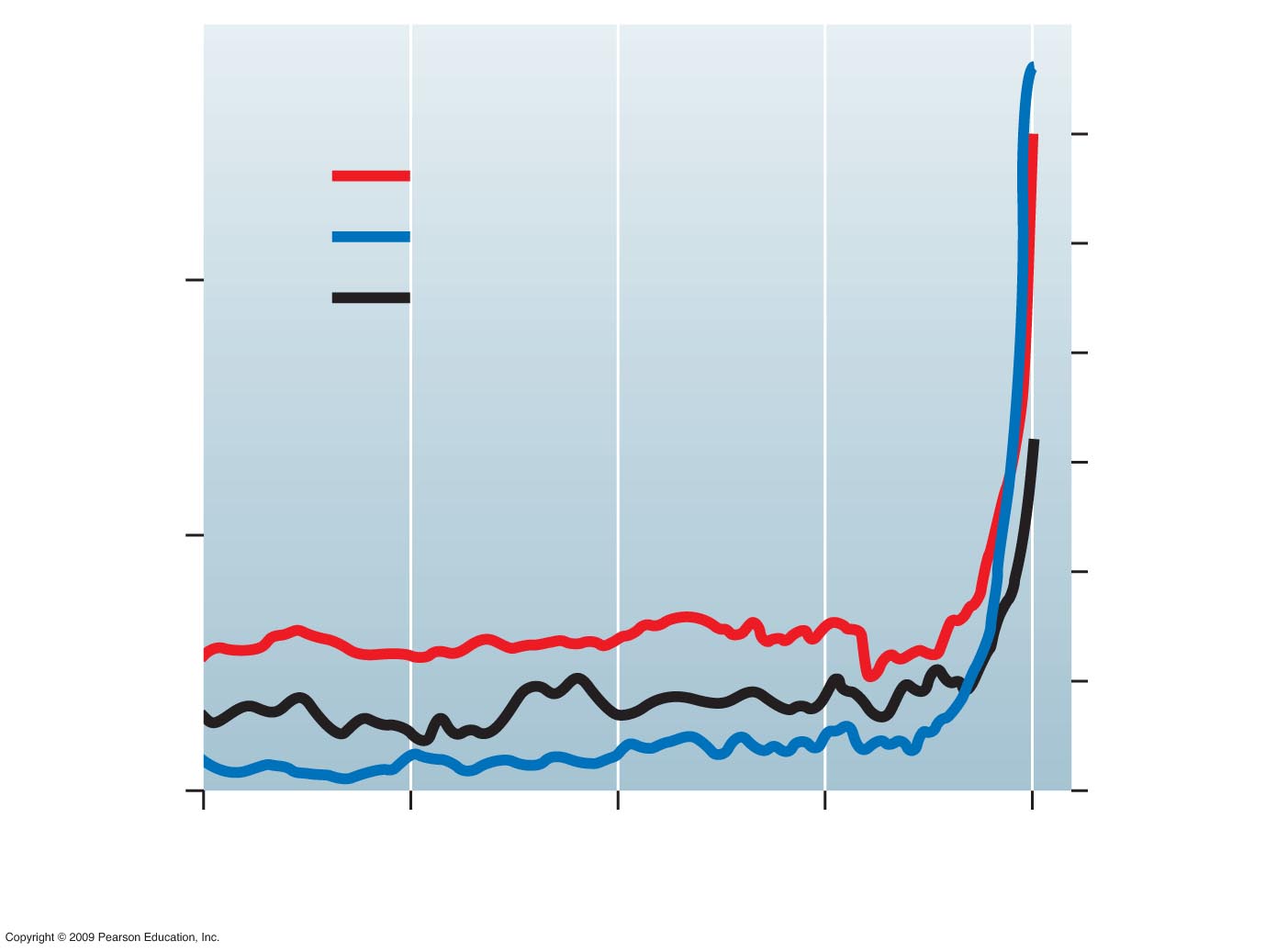 400
2000
1800
Carbon Dioxide (CO2)
Methane (CH4)
1600
350
Nitrous Oxide (N2O)
1400
CH4 (ppb)
CO2 (ppm), N2O (ppb)
1200
300
1000
800
250
600
1000
2000
500
1500
0
Year
[Speaker Notes: Figure 38.6A Atmospheric concentrations of CO2, N2O (y-axis on left) and CH4 (y-axis on right).]
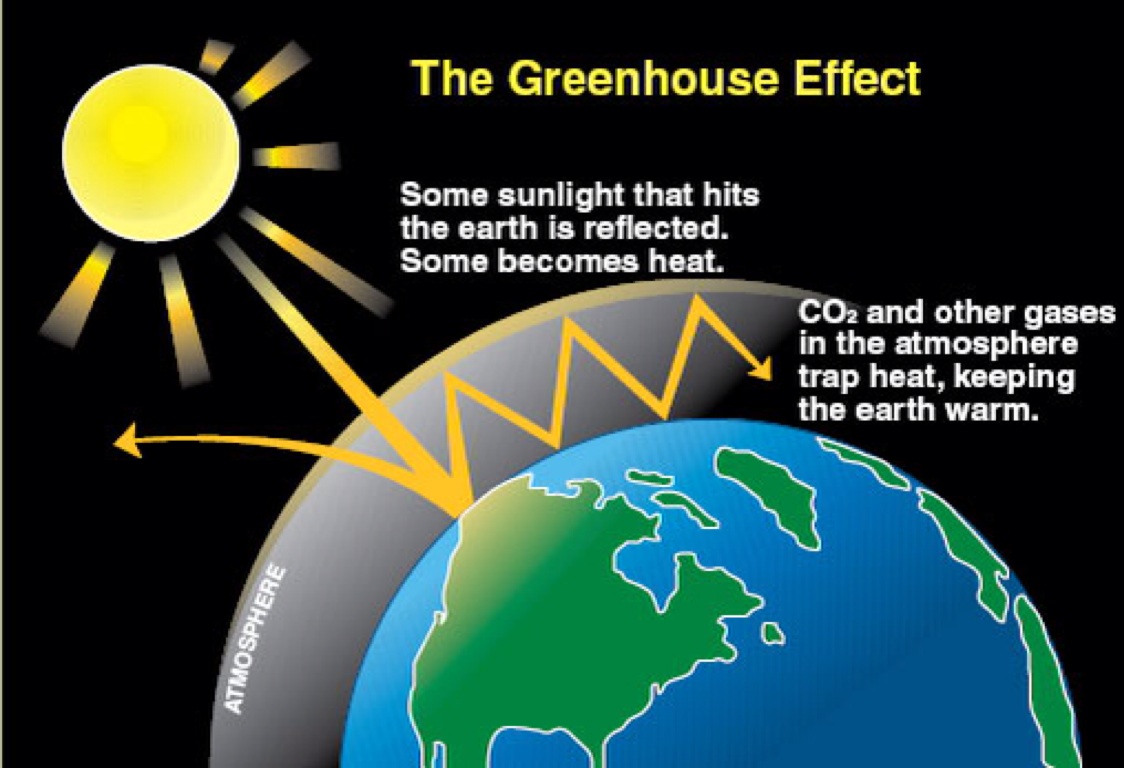 [Speaker Notes: Figure 38.6B Carbon cycling.]
The Greenhouse Effect: Causes
CO2 into the atmosphere from fossil fuels (coal)
CO2 into the atmosphere from burning gasoline 
Methane emissions from livestock (cows! And melting ice)
Deforestation 
Chemical Fertilizers
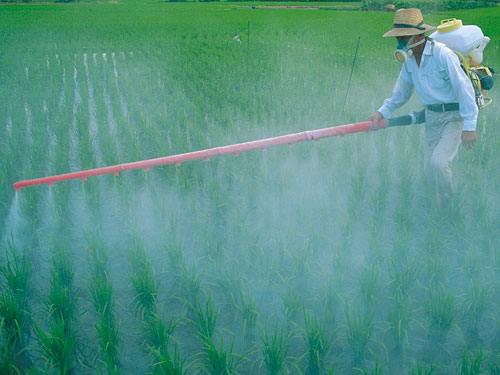 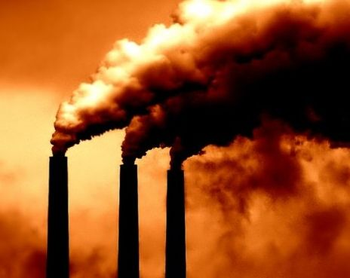 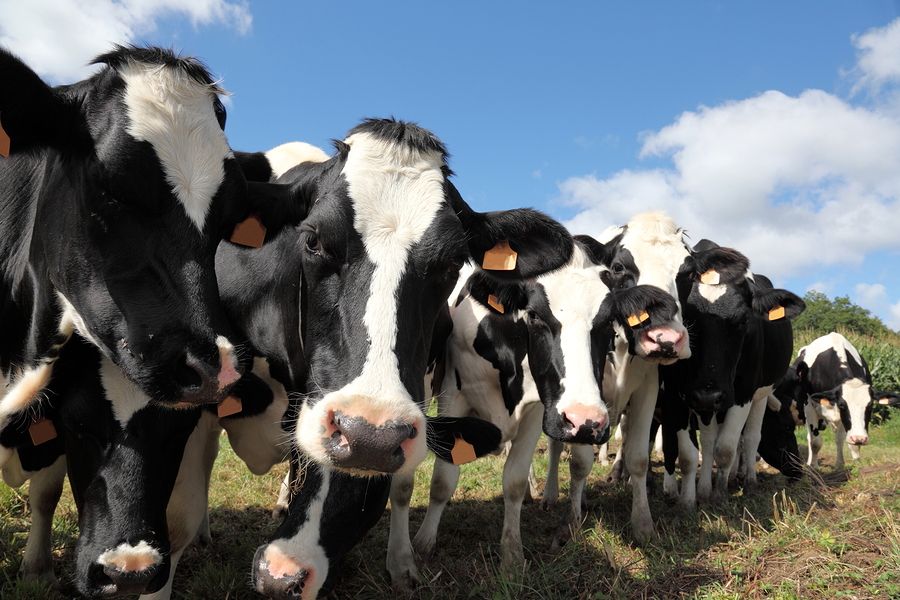 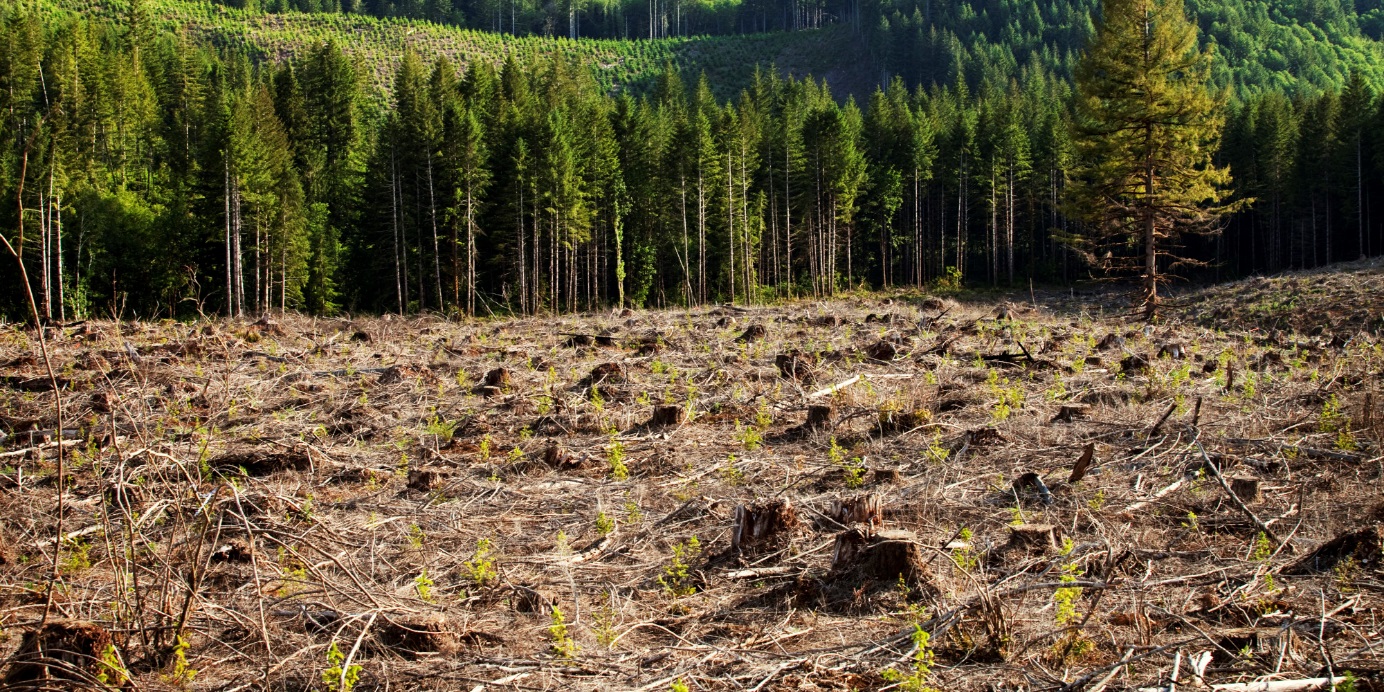 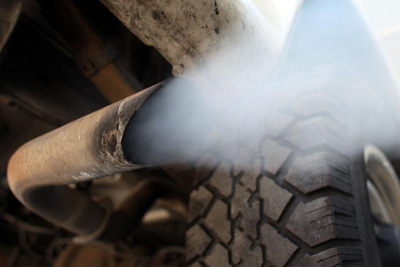 Greenhouse Effect vs. Ozone Loss
Ozone protects Earth from harmful UV light
Lower stratosphere 
Hole caused by CFCs
Unrelated to Greenhouse gases and warming
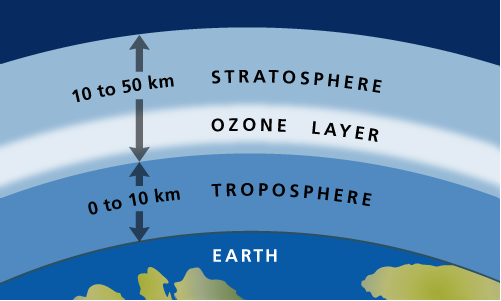 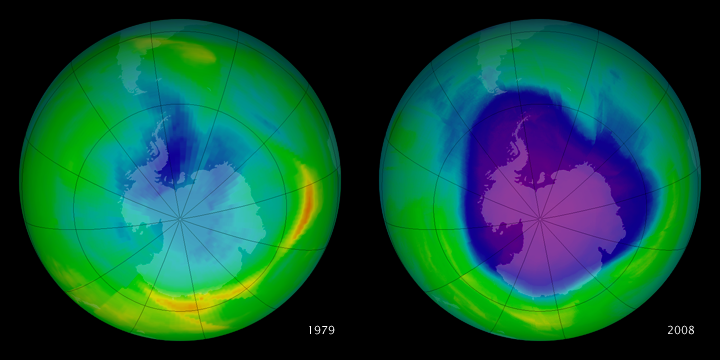 Global climate change affects biomes, ecosystems, communities, and populations
0
Terrestrial biomes determined by temperature and rainfall
Changing as a consequence of global warming

Distributions of populations and species also changing

Disappearance of many species being caused by changing climate

Climate change affects seasonal events in some plants and animals
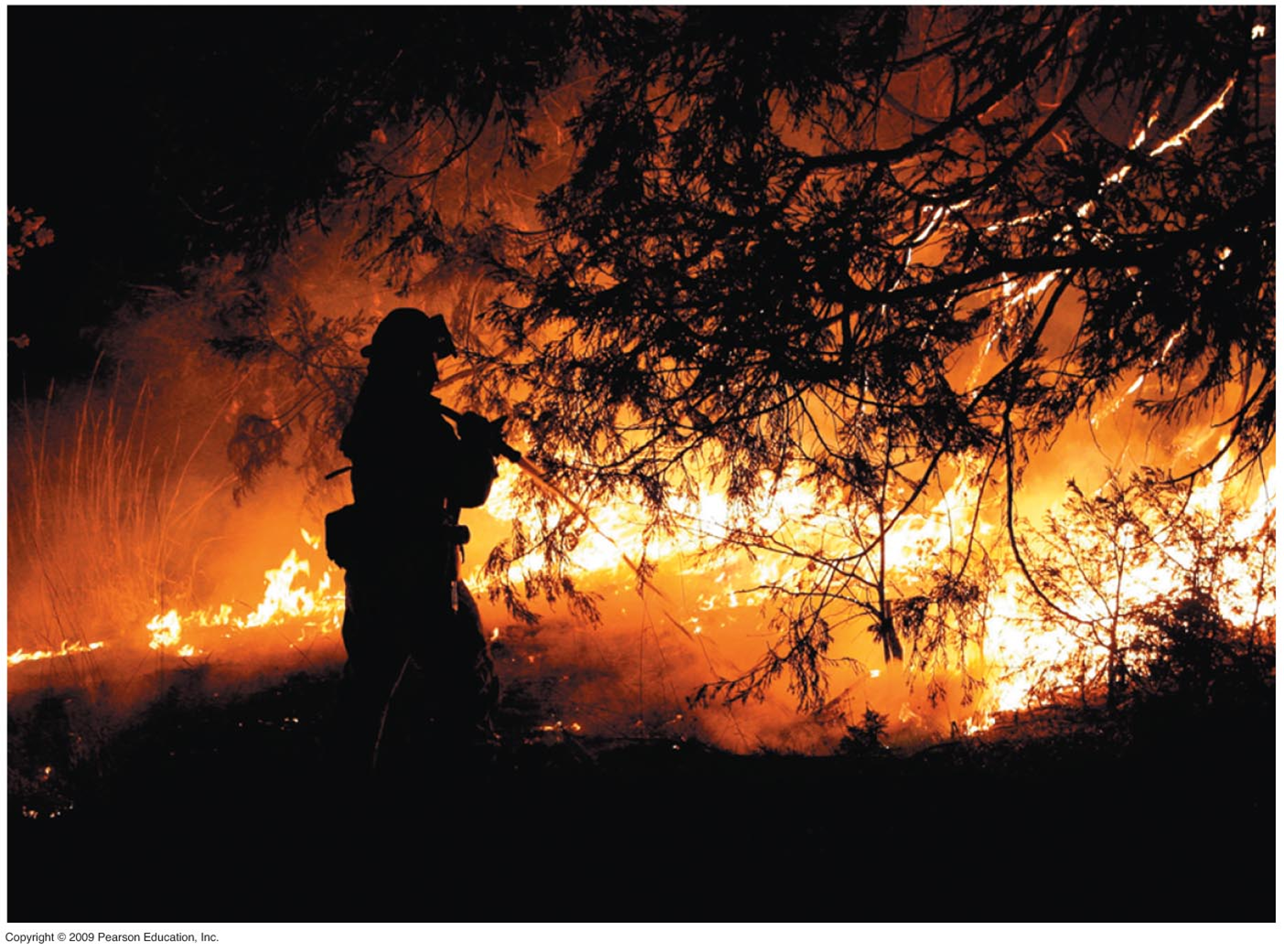 [Speaker Notes: Student Misconceptions and Concerns
1. The importance of biodiversity may not be obvious to many students. Yet, as this chapter notes, biodiversity is inherently valuable on many levels. Consider challenging your class to explain why biodiversity matters, as an introduction to the subject.
2. Frustration can overwhelm students who are alarmed by the many problems addressed in this chapter. One way to address this is to provide meaningful ways for students to respond to this information (for example, changes in personal choices and voting). Several related websites are noted in the Teaching Tips below.

Teaching Tips
1. Students are unlikely to enter the course with a prior understanding of the diverse impacts of global climate change on ecosystems and individual species. Concepts such as the increased spread of disease vectors, the shifting of natural ranges and breeding seasons, and the spread of invasive species will likely be new to them, and taking it all in can be overwhelming. However, an awareness of the impact of global climate change can also be motivating. Consider ending your class sessions by discussing positive actions that students can take to make a difference. A few websites that provide related suggestions follow.
www.liveneutral.org
www.green-e.org
www.stopglobalwarming.org
www.sierraclub.org/globalwarming/tenthings/]